Признаки делимости 
на 9 и на 3
Признаки делимости -
это определенные правила,
 которые помогают по виду числа определить, делится ли оно на заданный делитель или нет.
Признаки делимости
на 10, на 5 и на 2
делится на 10
0
* * *
0
* * *
делится на 5
5
* * *
2
* * *
4
* * *
делится на 2
6
* * *
8
* * *
0
* * *
Число 9
Кратные 9:  9, 18, 27, 36, 45, 54, 63, 72, 81,
 90, 99, 108, 117, 126…
18
9
9
9
27
18
1+1+7
2+7
5+8+7+7
1+9+8
7+2
3+8+1+6
Признак делимости на 9
Если сумма цифр
числа не делится на 9, то
и число не делится на 9.
Если сумма цифр
числа делится на 9, то
и число делится на 9.
43 218 делится на 9
91 399 не делится на 9
9+1+3+9+9=31
4+3+2+1+8=18
31 не делится на 9
18 делится на 9
Делится ли 91 876 987 799 878
 без остатка на 9?
?
91 876 987 799 878 делится на 9
9+1+8+7+6+9+8+7+7+9+9+8+7+8=108
1+0+8=9
9 делится на 9
= 4 ∙ 1000 + 2 ∙ 100 + 5 ∙ 10 + 7 =
4 257
= 4 ∙ (999 + 1) + 2 ∙ (99 + 1) + 5 ∙ (9 + 1) + 7 =
= (4 ∙ 999 + 4) + (2 ∙ 99 + 2) + (5 ∙ 9 + 5) + 7 =
= (4 ∙ 999 + 2 ∙ 99 + 5 ∙ 9) + (4 + 2 + 5 + 7)
делится на 9
Таблица умножения на 9
9 ∙ 7 =
6
3
3   4
7
8
7
2
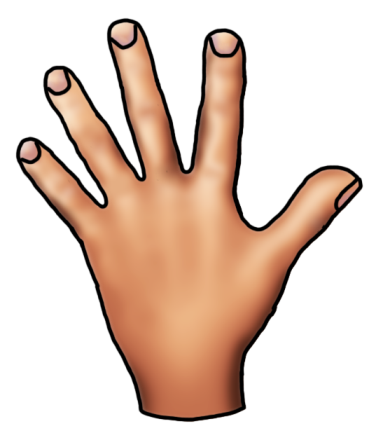 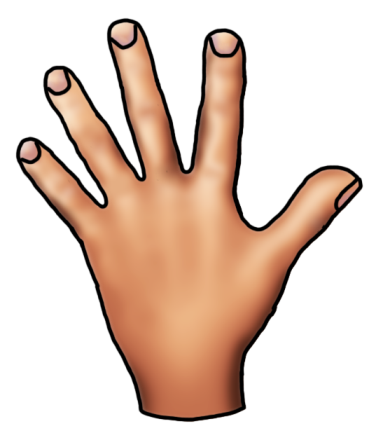 9
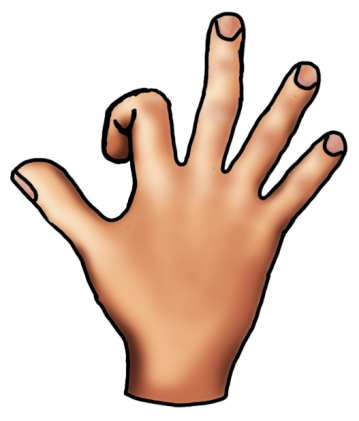 5
1
6
10
Признак делимости на 3
Если сумма цифр
числа не делится на 3, то
и число не делится на 3.
Если сумма цифр
числа делится на 3, то
и число делится на 3.
72 354 делится на 3
45 632 не делится на 3
4+5+6+3+2=20
7+2+3+5+4=21
20 не делится на 3
21 делится на 3
На день рождения детям подарили три одинаковых подарка.
?
Может ли быть, что конфет во всех подарках было 35? 47? 111?
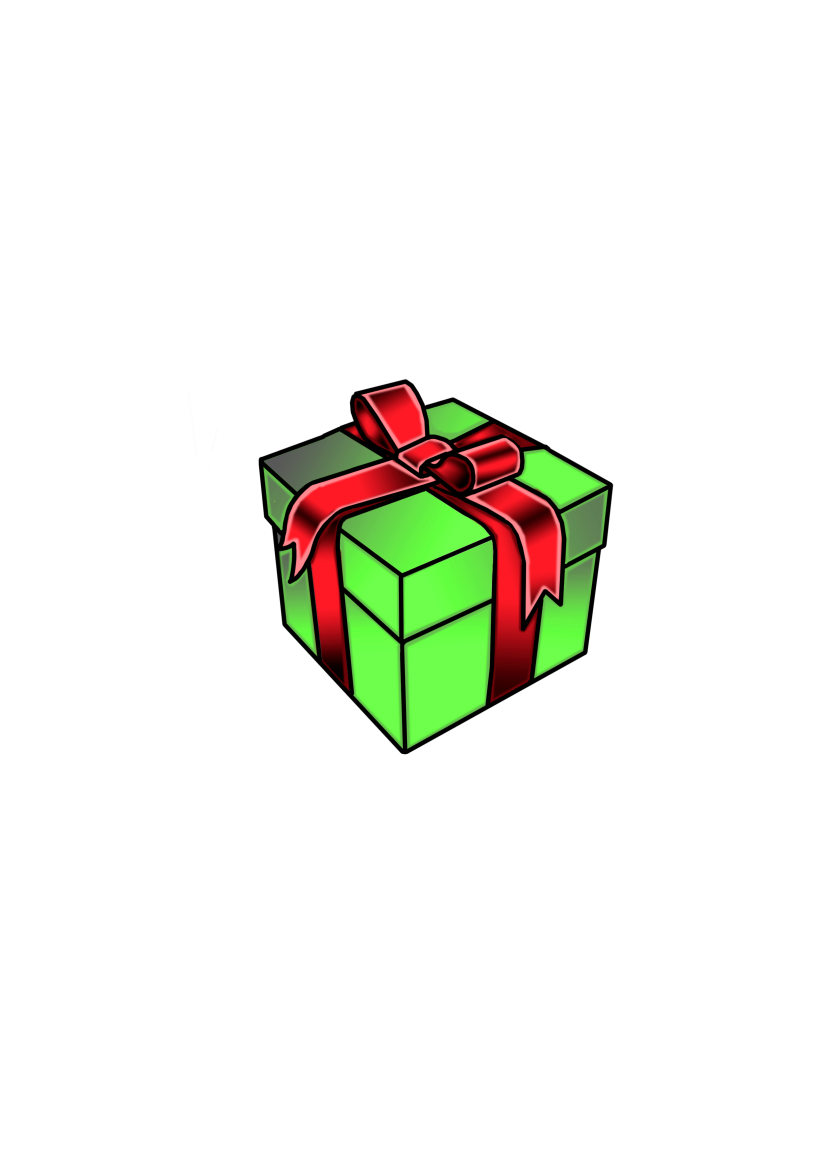 3+5=8 не делится на 3
4+7=11 не делится на 3
1+1+1=3
Признаки делимости на 9 и на 3
Если сумма цифр числа делится на 9, то и число делится на 9.
Если сумма цифр числа делится на 3, то и число делится на 3.